Mondverzorging
Gebitsprothese
Poetsen met zeep
Tijdens poetsen laag in de wasbak houden
Handschoenen gebruik
mond laten spoelen voor terug plaatsing
Controleer of gebit nog past.
Observaties
Mentimeter
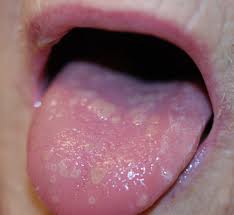 Stomatitis
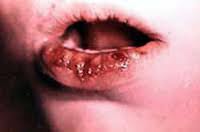 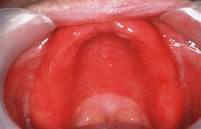 = ontsteking van mondslijmvlies
Voorkomen stomatitis
Goed tanden poetsen:
Na elke maaltijd
Voor het slapen gaan

Gewoon eten/drinken
Gebitsreiniging
Lippen insmeren met vaseline
Behandeling
Gewoon eten/ drinken
Gebitsreiniging
Spoelen met medicinaal spoelmiddel 
	- NaCl 0,9% (fysiologische zoutoplossing)
    - chloorhexidine
	- spoelmiddel met schimmelwerend middel
 (deze worden door arts voor geschreven)
Eigen vochtbalans bespreken
Casus Mw Lindeman
Vragen?